Mendez High School
Donal Long – Oaktree Capital
2018
My Background
Born in County Cork, Ireland (VERY different to Southern California and I don’t recommend you guys moving there!)
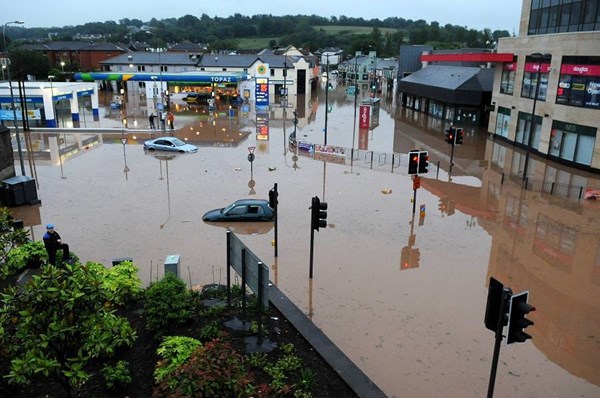 Far away hills always appear greener – be grateful to live in SoCal!
My Background
Growing up in Ireland in the 90s and early 2000s…..

Grew up at home with my parents and one brother (I used to think he was a jerk and we didn’t get along very well until we went to college, that is one of my biggest regrets in life)
Played all types of sports and other types of team based activities (could not recommend this enough for everybody).
Britney Spears was everybody’s crush…..yes, that’s how old I am!
More time was spent mucking about outdoors with friends than being indoors playing video games and spending countless hours on social media.
I studied to get good grades when it mattered….and studied less when I could afford to do so. 
I hung around the wrong crowd for a while….nothing good came from it – surround yourself with people who care about you, make you laugh, and will make you a better person.
Gain as many different perspectives as you can while you are young. It will help you develop a broader big picture perspective later in life when you are continuing your education and when you enter the workforce.
My Career
I started as a graduate trainee in a large accounting and consulting firm:

My first job title was ‘junior’ and I did all of the heavy lifting and boring/unglamorous work for my first year – doing the basics correctly is so important!
Our job was to independently validate the financials of the company were correct and accurate. This is important for the owners of the company, any banks that have provided loans to the company and other stakeholders like customers or regulators.
Gaining a deep understanding of how the financials (sales and costs) of a business work is a great way to understand the key drivers for that business...what makes them the most money, where and how they spend their money, etc.
I learned that companies which made cautious and responsible decisions on how to expand and where to invest their money back into the business are the ones that survive over the long-term…there’s a saying in business that you don’t want to be the one caught with your pants down when the tide goes out....the same can be applied to personal finances too.
My Career
Currently I work at Oaktree Capital which is an alternative investment management firm based in downtown. 
What do we do at Oaktree?
Raise money from clients to invest.
Seek to invest the money wisely by finding bargains in good companies and avoiding bad companies…..avoid the losers and the winners take care of themselves.
Know when our investments are close to fully valued, then sell for a profit and deliver returns (the money initially invested by the clients plus their share of the profits) back to our clients. Note that we make our money by charging fees and taking a share of the profits on the investments. 

Currently we oversee approx. $100bn for our clients. 

What is my role at Oaktree
Evaluate the key risks in the business.
Assess how we manage those risks.
Help improve operations.
Be an internal consultant to other departments.
Report the results of our work to the Board of Directors and recommend actions.
Case Study – Buying a company
Bob’s Paint and Fix: This company is for sale and you are interested in buying it…..you have $2m to spend. 

Some background information on the company……..
Founded by your neighbor Bob 30 years ago (and you worked there for a few summers as a kid)
Reason for selling: After working 3 decades building and running the company Bob is ready to retire and spend more time with his family.
What services does the company provide? Painting and repairs maintenance (plumbing, electrical, roofing, etc.)
Who are its customers? Mostly homeowners, though one significant contract with a large property manager [multi-year contract (5 years; up for renewal in 2 years) for 50 apartment buildings, providing the business with $3.0M a year in revenues and $300K in gross profit
Some seasonality to the work given most homeowners do home improvements in the spring
Employees: 50 salaried employees consisting of painters, electricians and engineers, with some administrative staff. The technical staff spend 60% of their time on actual jobs
Case Study – Buying a company
Financials:






*Average margins for a similar set of businesses.
Case Study – Buying a company
Purchase Price:
You researched recent sales of comparable businesses and found that the average sale price was between 4x to 5x Net Profit.

What do you think you should pay?? And why?

This is a simple acquisition…..let’s make it more exciting:
During the course of your market research and due diligence you learn that there are 12 other similar businesses for sale in the LA area.
You believe there are synergies that can be realized by combining several of these businesses together…..but you only have $2m to invest, remember!
…..you are a rockstar investor and several months later you now own and are CEO of 9 Paint and Repair shops (Bob’s plus 8 others that you decided to buy). How were you able to do that??

Now the real work begins………………
Case Study – Buying a company
How can you increase or create additional value with all of these 9 businesses to make it a better and more profitable company (so you can sell it for more money in the future!)?
Some hints……
Bob’s Paint & Fix had a strong brand reputation developed over 30 years.
High staff utilization and productivity increases profitability….remember Bob’s employees were only at 60% utilization.
Bob has one large agreement multi-year with a property manager that delivered $3m in stable annual revenue.
Leverage the scale of being a bigger business.
Each of the 9 businesses had operations, admin, HR and accounting people. Now that we are one business how can we make that more efficient?
Case Study – Buying a company
Exiting the company/investment and making a profit……..
The operational enhancements you made worked and resulted in doubling the profits of the business over a 5 year period. Annual profits are now $9m.
As a result of the greater scale and profitability you can now sell the business for 5.0x Net Profits, so $45m. 
You paid $18m total for the 9 businesses, of which $12m was from loans you got from the bank and $6m in cash or equity.
You managed to pay off the $12m over the 5 years with the additional profits in the business so the sales proceeds of $45m go straight into your pocket.
You essentially invested $6m and made 7.5x your money over a 5 year period…..
You use some of the profits from this investment to do it all over again!
Key Takeaways
There are lots of ways to be successful in your career…make sure your path aligns with your own values…
That said, there are several simple things you can do right to give you an advantage over others….
Always be on time. Lots of people cannot do this for whatever reason, showing up on time, every time, will give your colleagues and bosses confidence in you and they will trust you.
Always answer the question with ‘Yes’, ‘No’, or ‘I don’t know but I will find out and come back to you’….don’t guess an answer and don’t ramble on with a long story. Again, few people do this well.
Make your boss look good: Eventually this will work in your favor. Others know who really does all the hard work. Never make your boss look bad….otherwise you will have to try this tip at your next job .
Honesty is the best policy. 
Being nice is better than being nasty. For one, it is less energy to be nice. People will want to work with you both you and your colleagues will be happier.
Work smart, not hard.
Find a mentor (or mentors) you admire and use them as a resource to help you develop and progress in your career.
Q&A